PDO Incident First Alert
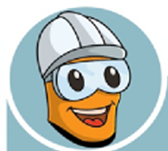 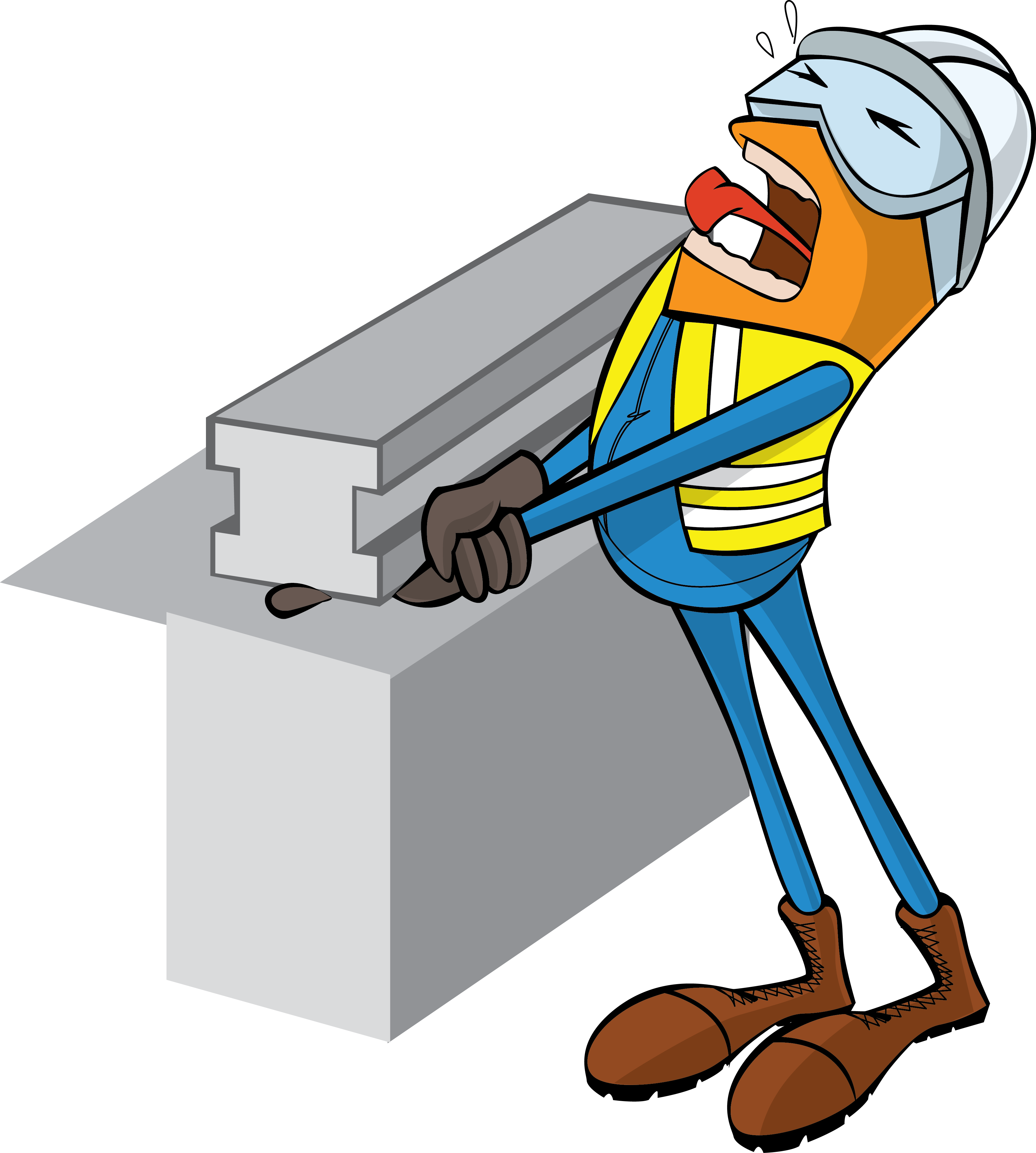 Target Audience: Well Engineering, Infrastructure, Operations, Engineering, Project Delivery & External Affairs
What happened
While the Mason was attempting to start the manually operated soil Roller Compactor, he lost control and his left hand hit against the frame of the compactor resulting in a fracture at his left-hand wrist.
Mr. Musleh asks the questions of can it happen to you?
Do you ensure you identify all hazards before starting a task?
Do you ensure proper and safe handling of equipment? 
Do you ensure proper supervision during the task?
Do you ensure proper reporting of incidents?
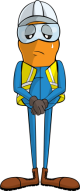 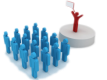 Please disseminate this LTI notification to your teams and use it in your tool box talks and HSE meetings and notice boards.
V 1 (2020)